Volume of composite shapes
Find the volume of the shape below.
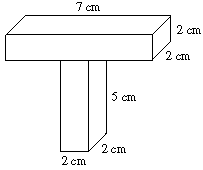 V of top = 28 cm3


V of bottom = 20 cm3



V entire shape = 48 cm3
Find the volume of the shape below.
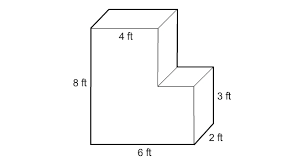 V of left = 64 ft3


V of right = 12 ft3



V entire shape = 76 cm3
Find the volume of the shape below.
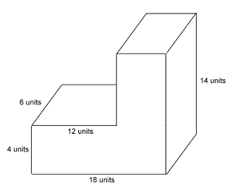 V of left = 288 units3


V of right = 504 units 3



V entire shape = 792 units3
Find the volume of the shape below.
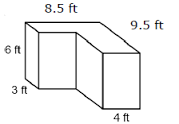 V of left = 81 ft3


V of right = 228 ft3



V entire shape = 309 ft3